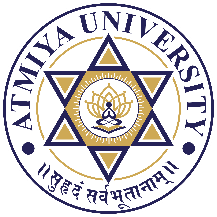 AdRotator Control
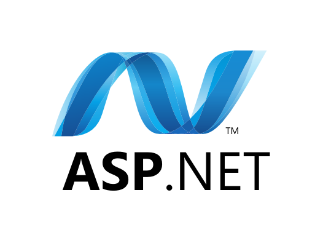 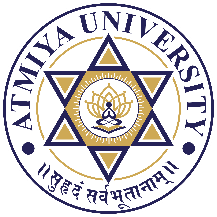 AdRotator Control
The AdRotator control randomly selects banner graphics from a list, which is specified in an external XML schedule file. This external XML schedule file is called the advertisement file.
The AdRotator control allows you to specify the advertisement file and the type of window that the link should follow in the AdvertisementFile and the Target property respectively.
The basic syntax of adding an AdRotator is as follows:
<asp:AdRotator  runat = "server" AdvertisementFile = "adfile.xml"  Target =  "_blank" />
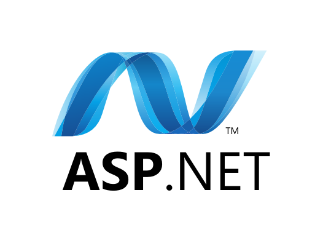 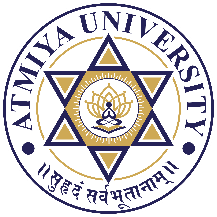 The Advertisement File
The advertisement file is an XML file, which contains the information about the advertisements to be displayed.
Extensible Markup Language (XML) is a W3C standard for text document markup. It is a text-based markup language that enables you to store data in a structured format by using meaningful tags. The term 'extensible' implies that you can extend your ability to describe a document by defining meaningful tags for the application.
XML is not a language in itself, like HTML, but a set of rules for creating new markup languages. It is a meta-markup language. It allows developers to create custom tag sets for special uses. It structures, stores, and transports the information.
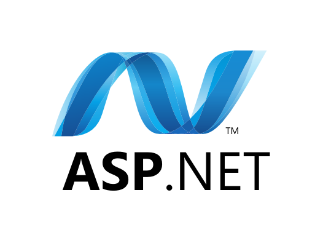 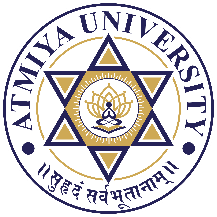 There are the following standard XML elements that are commonly used in the advertisement file:
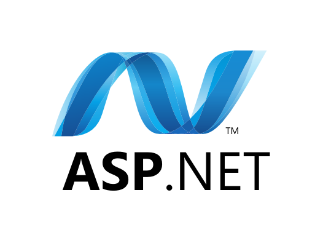 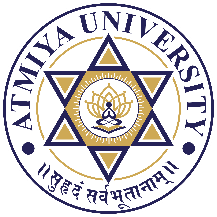 Properties of AdRotator Control
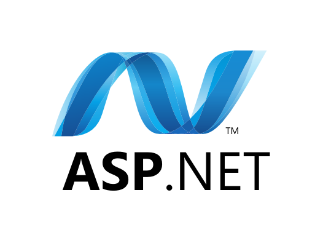 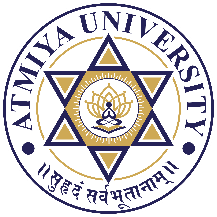 Events of AdRotator Control
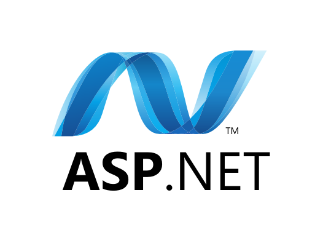 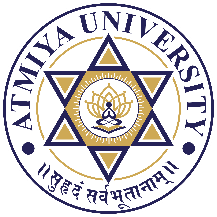 Thank You
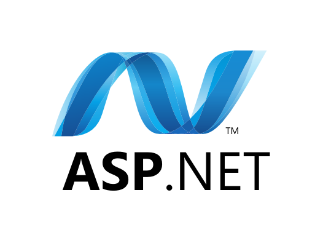